COURSE
STOCK EXCHANGE MARKET
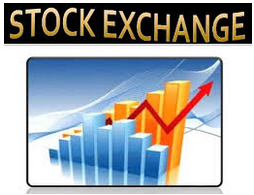 Lecture 7.The stock exchange
V. Yavorska,
PhD in economics, associate professor of the Department of exchange activities and trade NULES of Ukraine
Plan:
1. The stock exchange.2. Tasks and functions of the stock exchange.3. Structure of the stock exchange.4. Organization of trading on the stock exchange.5. The procedure of listing.
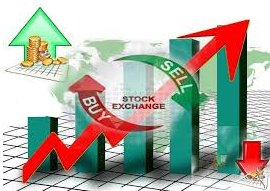 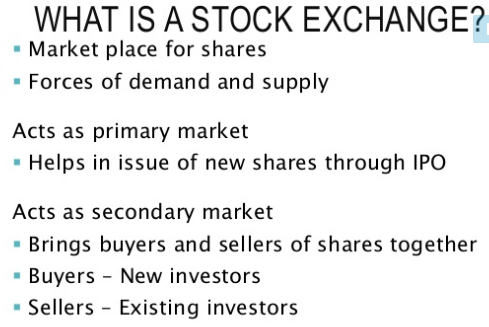 Functions of stock exchange
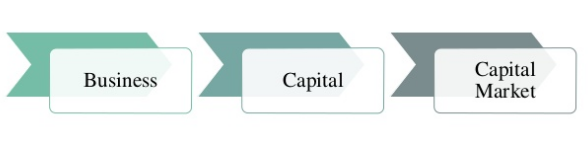 Functions of stock exchange
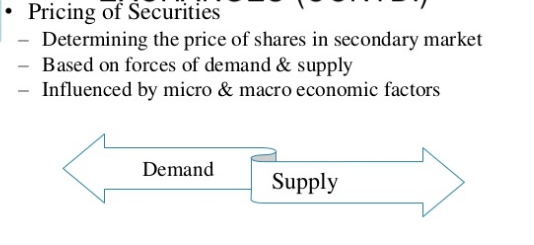 Functions of stock exchange
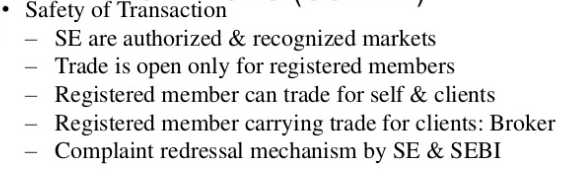 Functions of stock exchange
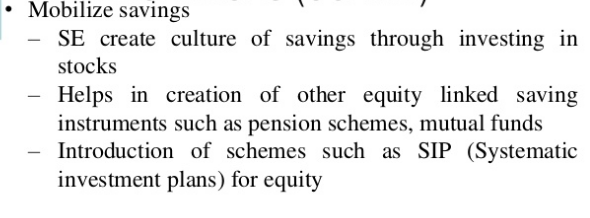 Functions of stock exchange
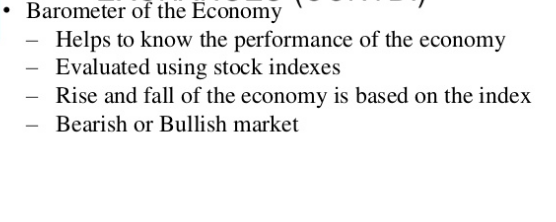 ЗАКОН УКРАЇНИ “ПРО ЦІННІ ПАПЕРИ ТА ФОНДОВИЙ РИНОК”
Tasks and functions performed by the stock exchange concerning various spheres of society, so they can be distributed as follows.
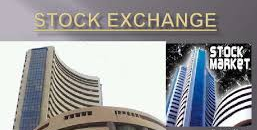 In the economic sector:
In the financial sector:
In the political sphere:
In the social sphere:
In the moral-psychological sphere:
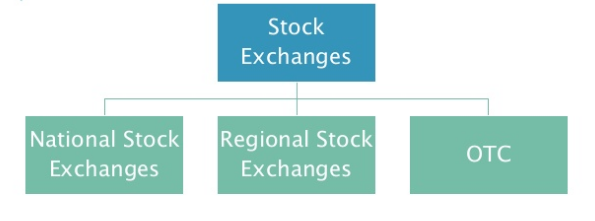 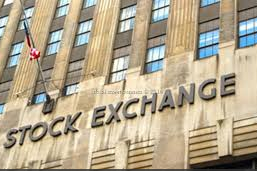 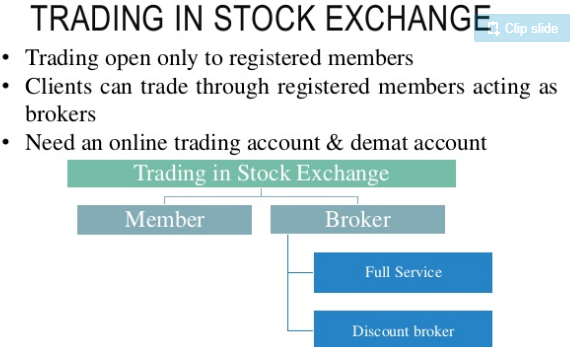 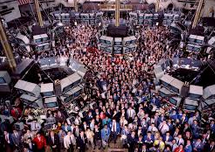 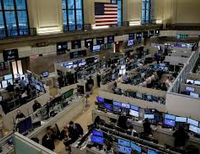 stock exchange COMMITTEE
The process of trading is defined trading rules of each exchange, but usually it involves the following steps:
• collect of buyer and seller requests the purchase and sale of securities;
• transfer to the broker bank guarantee from buyer;
• transfer of securities to the broker by the seller;
• signing a contract;
• check the parameters of the agreement;
• transfer of securities and money.
RESOURSES:1. Закон України "Про цінні папери та фондовий ринок". http://zakon2.rada.gov.ua/laws/show/3264-172. Ukrainian Exchange. http://www.ux.ua.